SASE optimization with OCELOT
Sergey Tomin

other co-workers:  I. Agapov, G. Geloni, I. Zagorodnov
Outline
Motivation
How it works
Recent results of empirical tuning at FLASH (model-free optimization)
OCELOT features in beam dynamics simulations 
Extending of empirical tuning by model-depending optimization
Summary
Motivation
The major motivation is the economic benefit of improving facility availability and performance through more effective and faster tuning
How it works
Typical tuning sequence for FLASH: 
V14, V7, H10, H12, H3, V3
Q13SMATCH, Q14SMATCH, Q15SMATCH
FODO QUADS 
intra-undulator orb. correctors 
RF phases and Voltages
 Orbit correctors and FODO quads have largest impact
corr. 1 – Nc
BLM
quad. 1 – Nq
SASE det.
sext. 1 – Ns
Optimizer
bend. 1 – Nb
Cavit. 1 - Ncv
Undul.
All steps programmed to avoid electron beam losses in the undulators above threshold (solutions above 0.7 alarm level highly penalized and above alarm level forbidden). .
How it works
Python script
from ocelot.utils.mint.mint import Optimizer, Action, TestInterfacefrom flash1_interface import FLASH1MachineInterface, FLASH1DeviceProperties#from lcls_interface import LCLSMachineInterface, LCLSDeviceProperties
dp = FLASH1DeviceProperties()mi = FLASH1MachineInterface()opt = Optimizer(TestInterface(), dp)opt.log_file = 'test.log'opt.timeout = 1.2seq1 = [Action(func=opt.max_sase, args=[ ['H10SMATCH','H12SMATCH'], 'simplex'] ) ]seq2 = [Action(func=opt.max_sase, args=[ ['V14SMATCH','V7SMATCH'], 'simplex' ] )]seq3 = [Action(func=opt.max_sase, args=[ ['Q13SMATCH','Q15SMATCH'], 'simplex' ] )]
opt.eval(seq1)
#opt.eval(seq1 + seq2 + seq3 + seq4 + seq5)
Experience of model-free optimization at FLASH
Automatic SASE tuning works in a few minutes if the machine is in initially stable condition

Demonstrated at several wavelengths (17nm, 13.5nm, 10.4 nm, 7 nm) with different bunch filling at about 0.3 nC charge
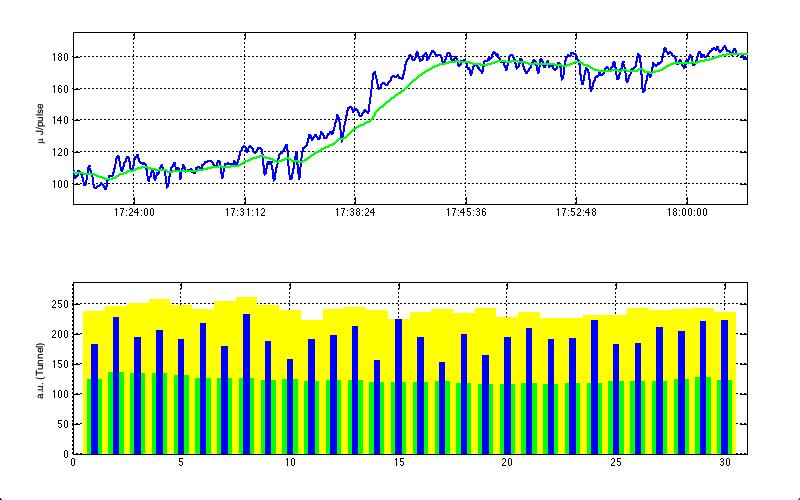 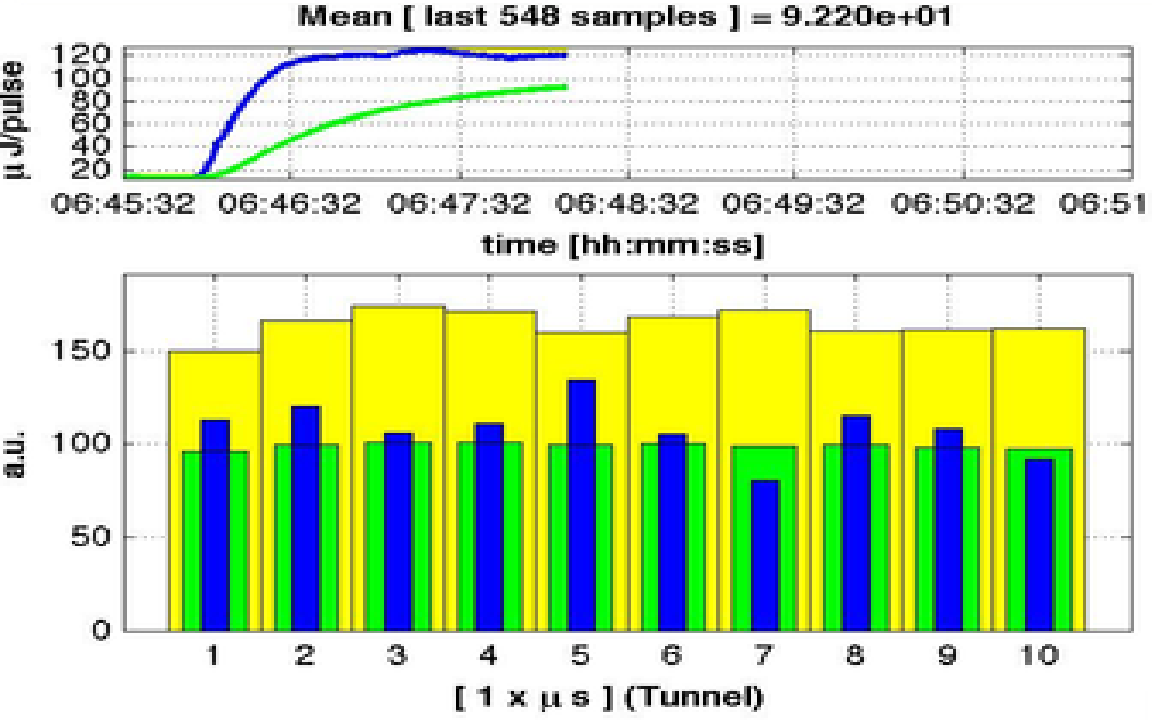 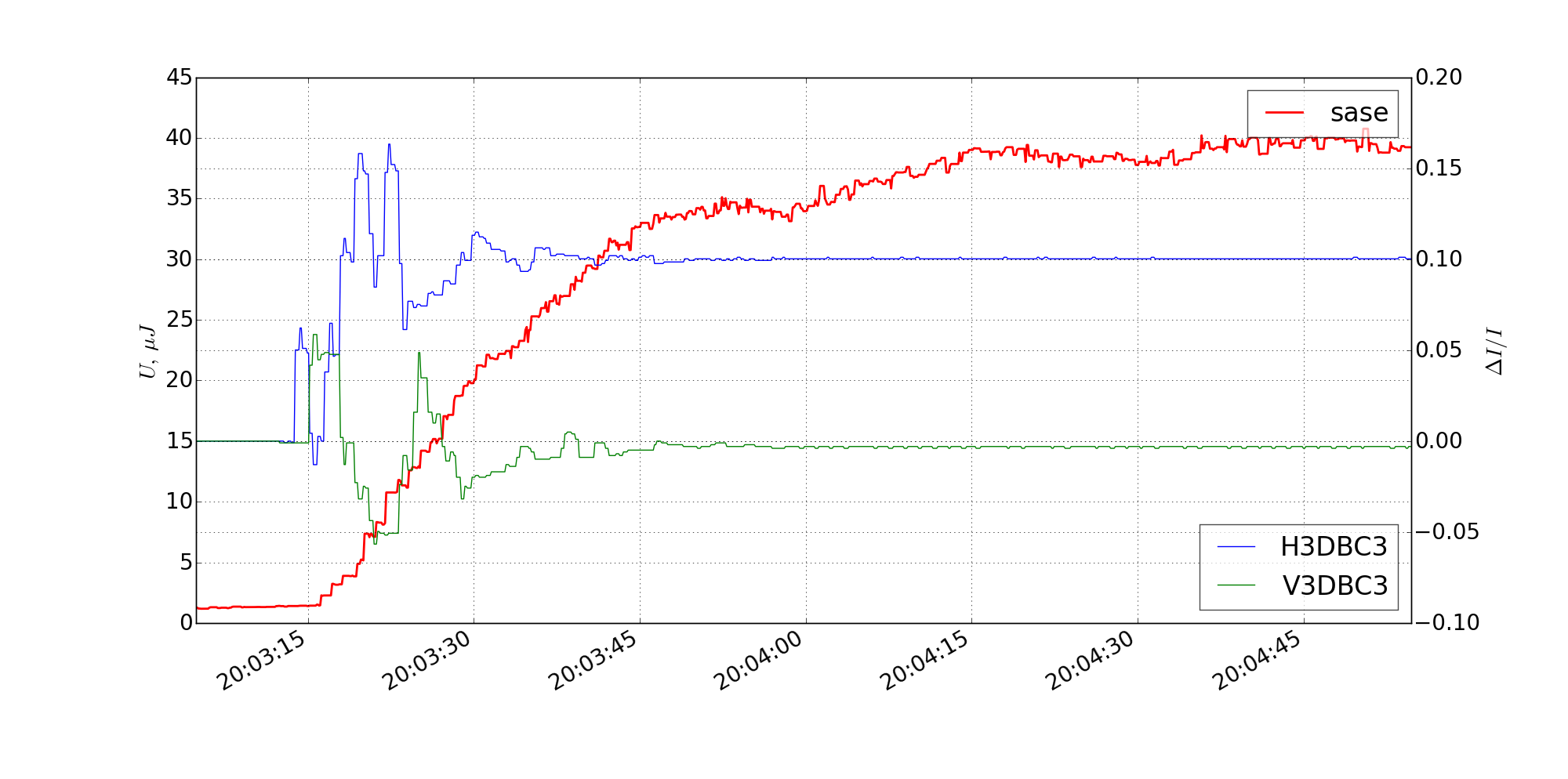 For optimization is necessary initial SASE signal
To check repeatability of the optimization techniques we repeated the same experiment after resetting correctors to initial values
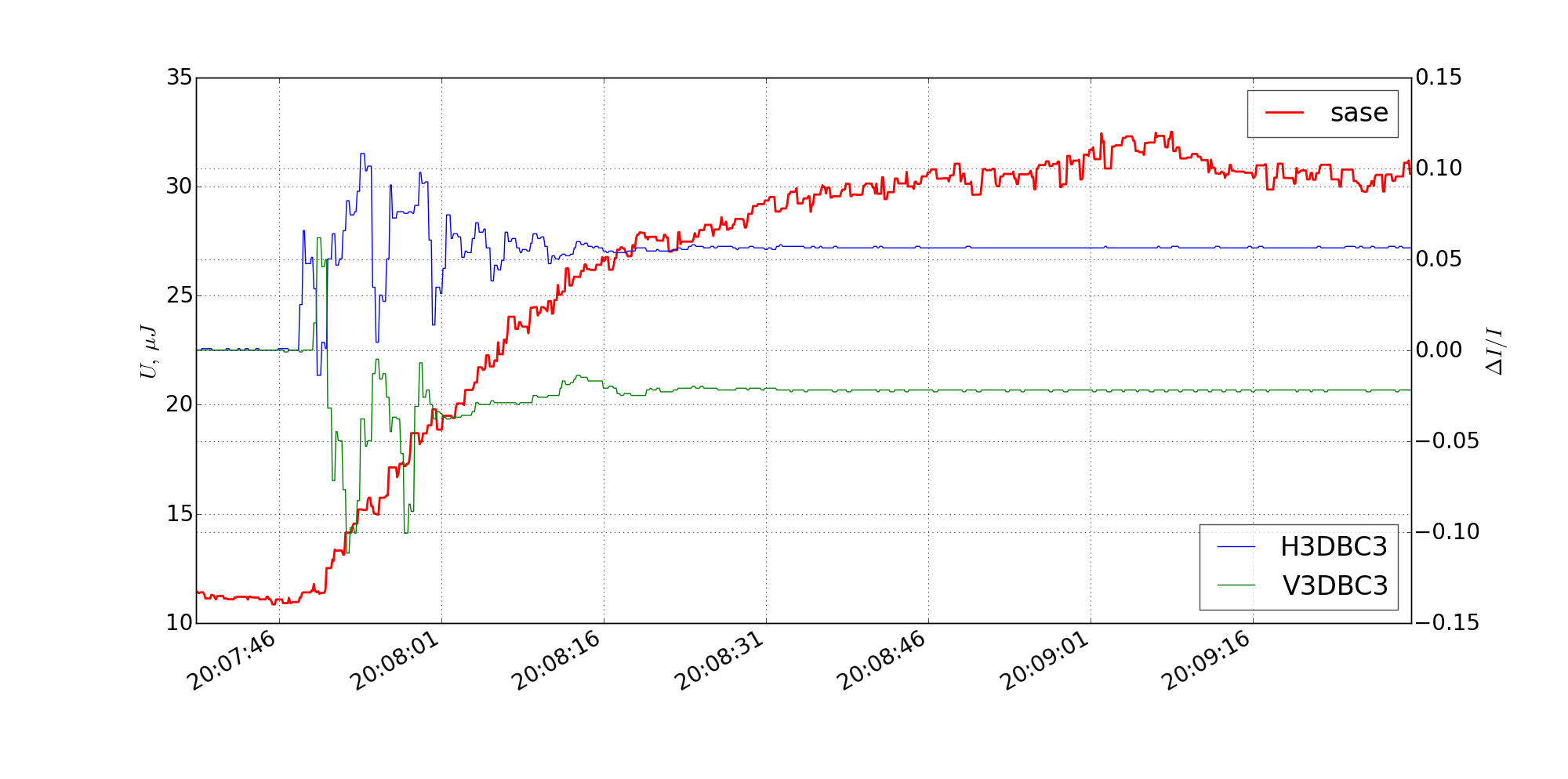 after resetting correctors
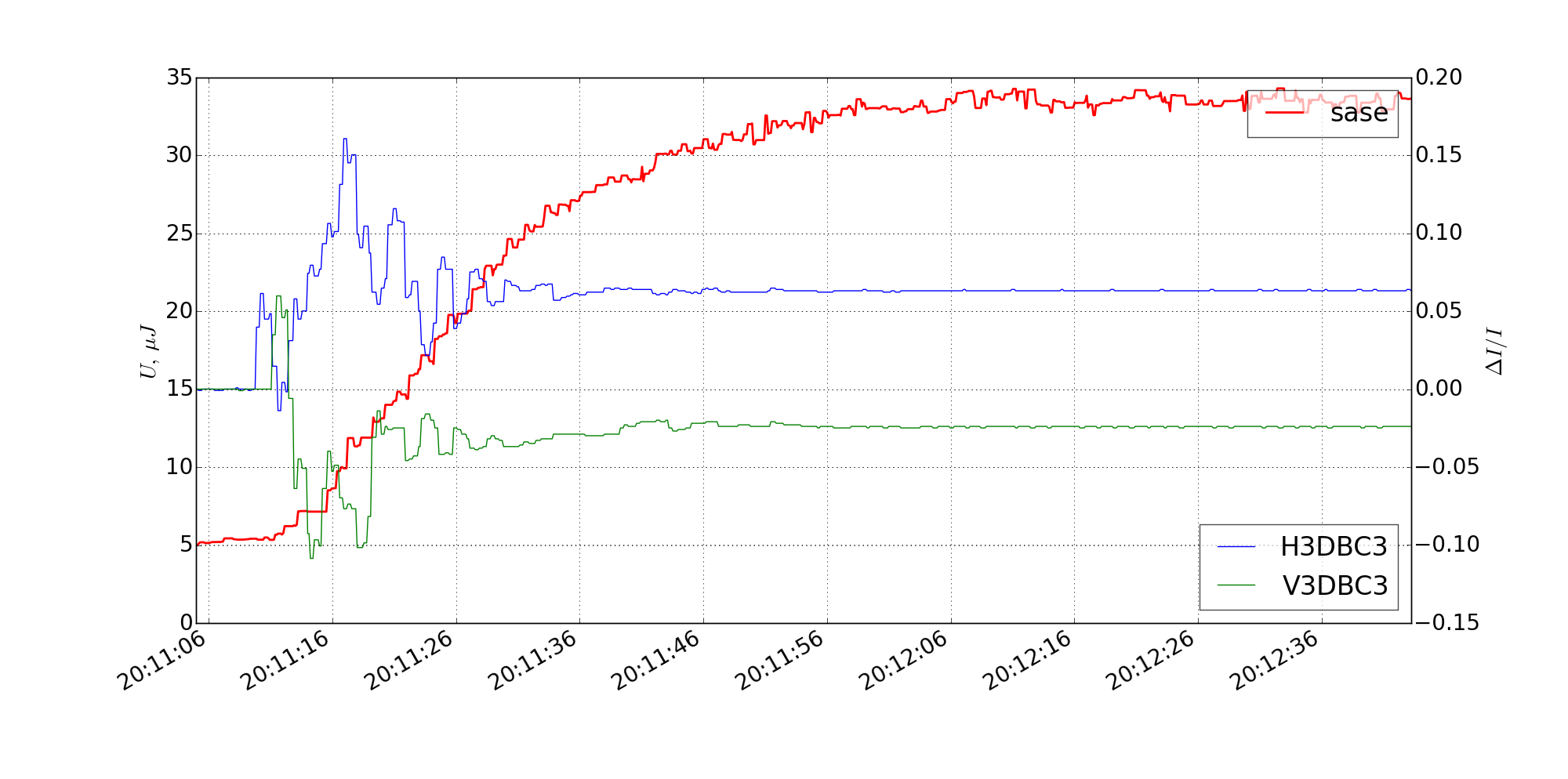 … and after correctors cycling
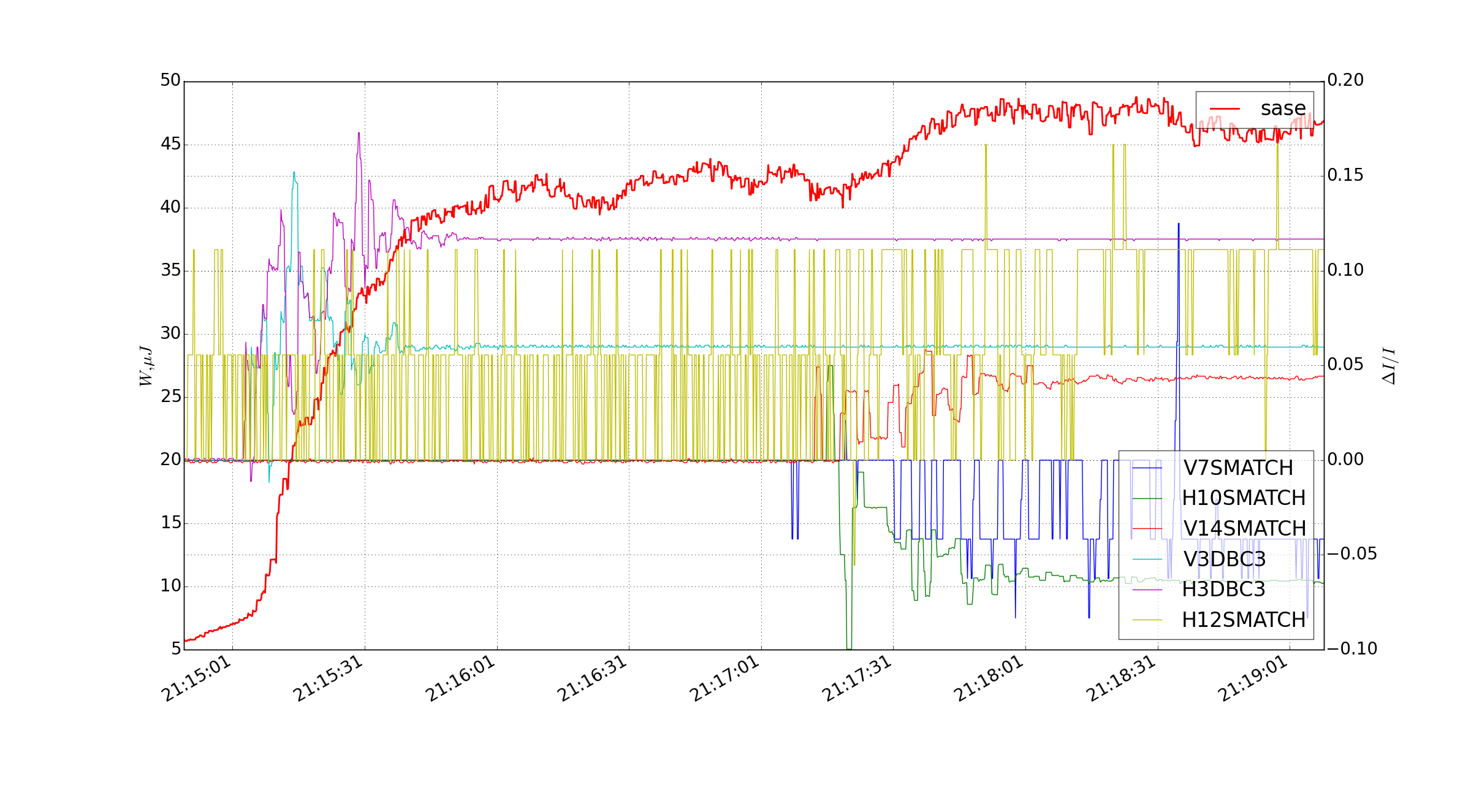 H12SMATCH: I = 0.015 A
Extended set of correctors used
Was logged all changes what OCELOT optimizer did but without online processing
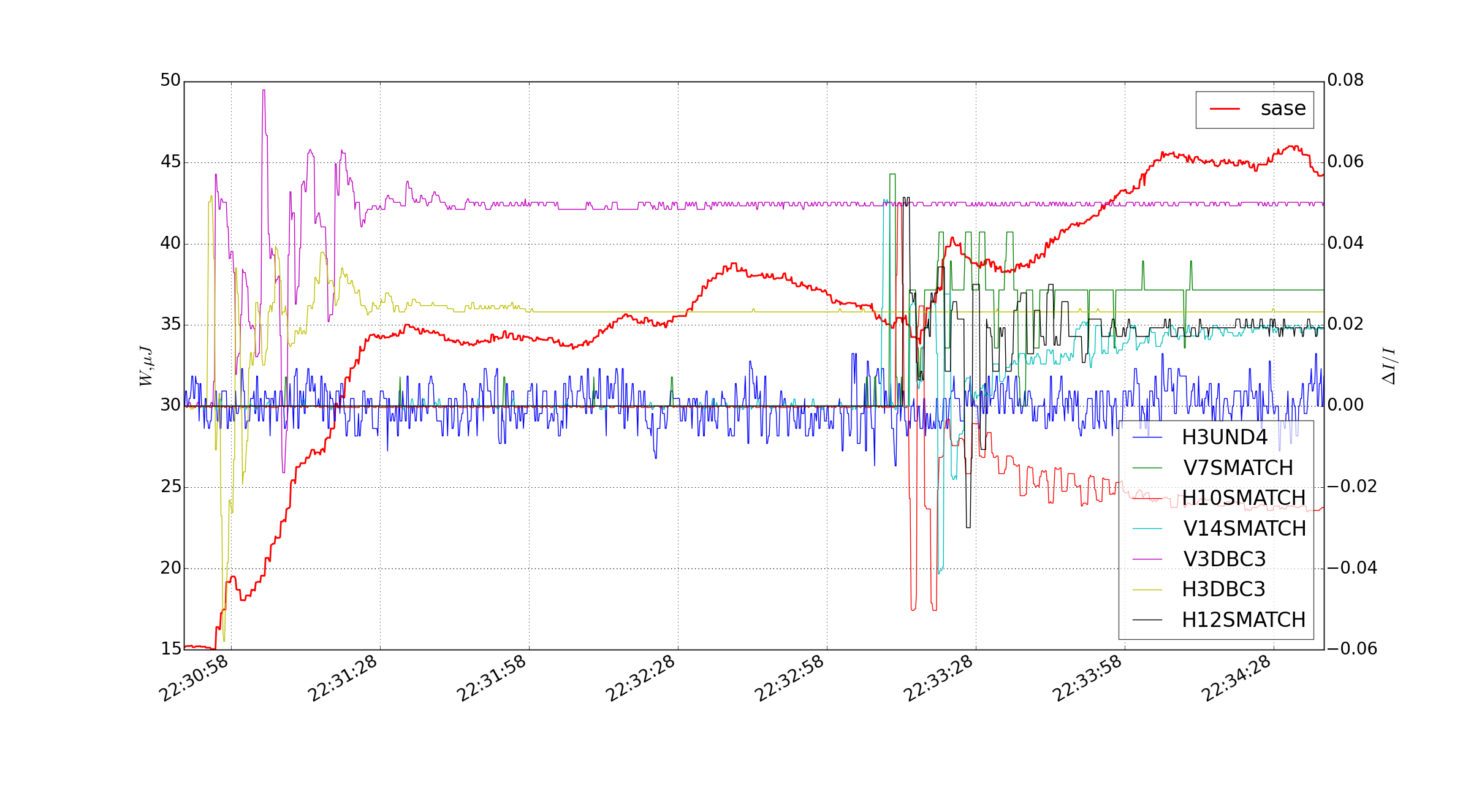 H3UND4: I = 0.5 A
Resume
The empirical tuning works and was demonstrated at FLASH at several wavelengths (17nm, 13.5nm, 10.4 nm, 7 nm) with different bunch filling at about 0.3 nC charge
The method was demonstrated at SLAC (mainly uses quadrupoles in the linac. This tuning procedure they called “Ocelot optimization“)
Do not exist universally effective sequence of operations for fast SASE tuning (it is necessary to control the optimization from operator’s side).
Stability of the machine operation is necessary. From our experience in ~10-15% cases SASE fluctuations were great and the method does not work. 
Scalability for XFEL needs to be studied.

The optimization is model-free.
Ocelot overview
Twiss parameters calculation (CPBD module)
Particle tracking (CPBD module)
Matching module (CPBD module)
Orbit correction module (was implemented for Siberia-2 Light Source at 2013 see Tomin et al., proc. IPAC 2013) (CPBD module)
Native module for spontaneous radiation calculation
SASE calculations using GENESIS
Native module for photon ray tracing 
Python based
Open source https://github.com/iagapov/ocelot 
OCELOT was designed with on-line capability in mind (see Agapov et al., NIM A. 768 2014)
Developed infrastructure for switching between flight simulator/controls mode with binding to DOOCS and EPICS. Already used for on-line beam control at Siberia-2 and for SASE tuning at FLASH and SLAC.
Developing Charge Particle Beam Dynamics (CPBD) module in OCELOT.
added second order matrices. 
added space charge solver (@ M.Dohlus and I.Zagorodnov)
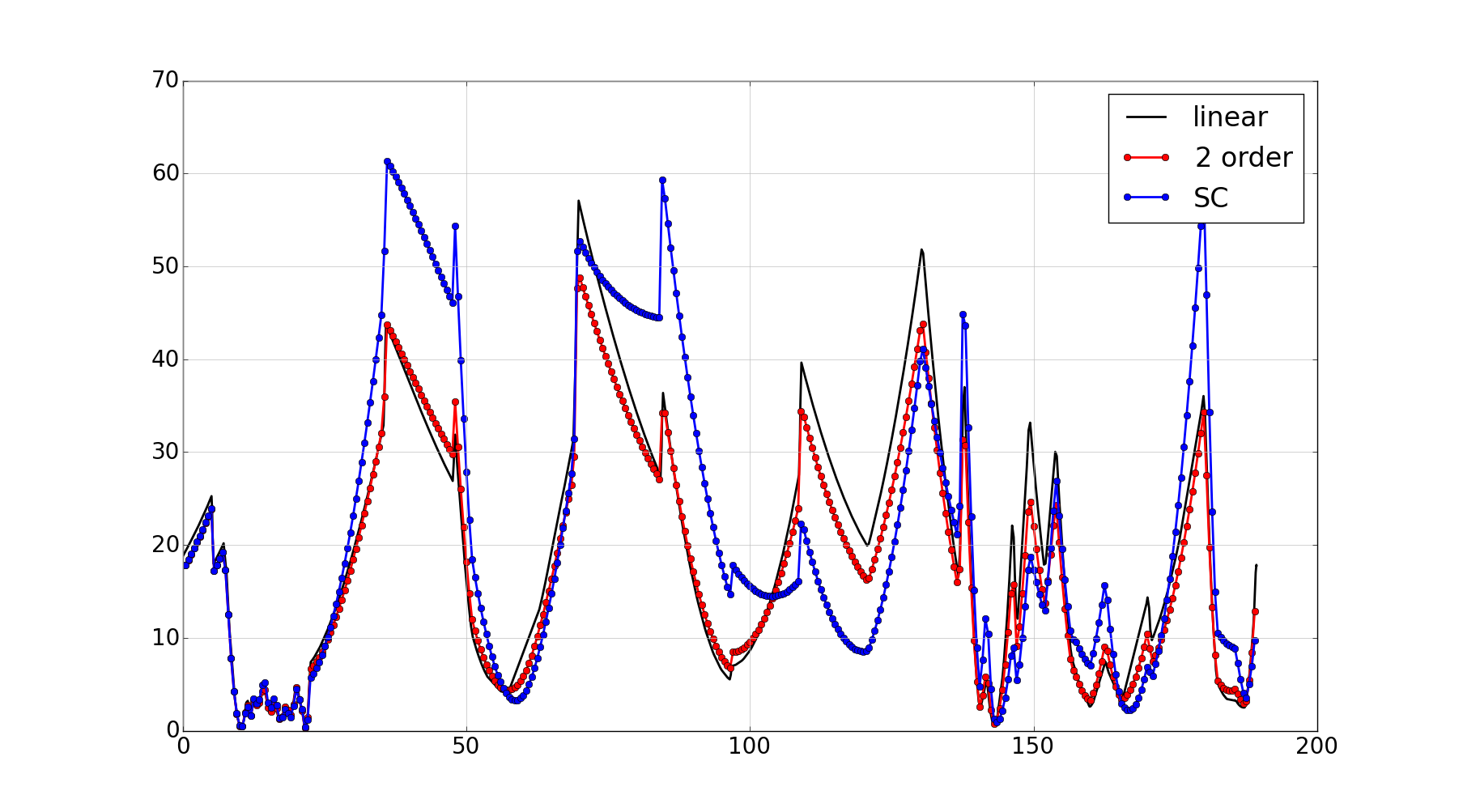 FLASH, Q = 1 nC
Cross-checking with Elegant: Tracking including second order matrices
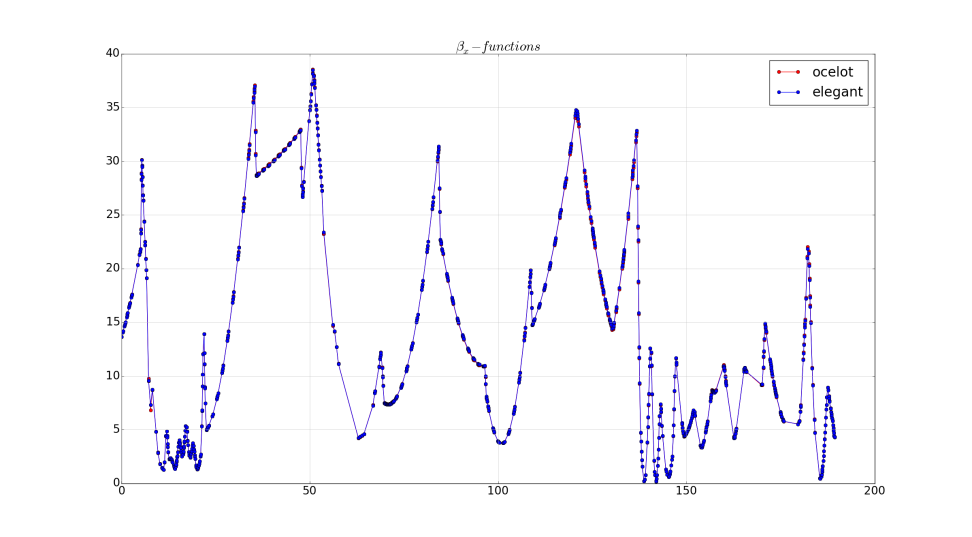 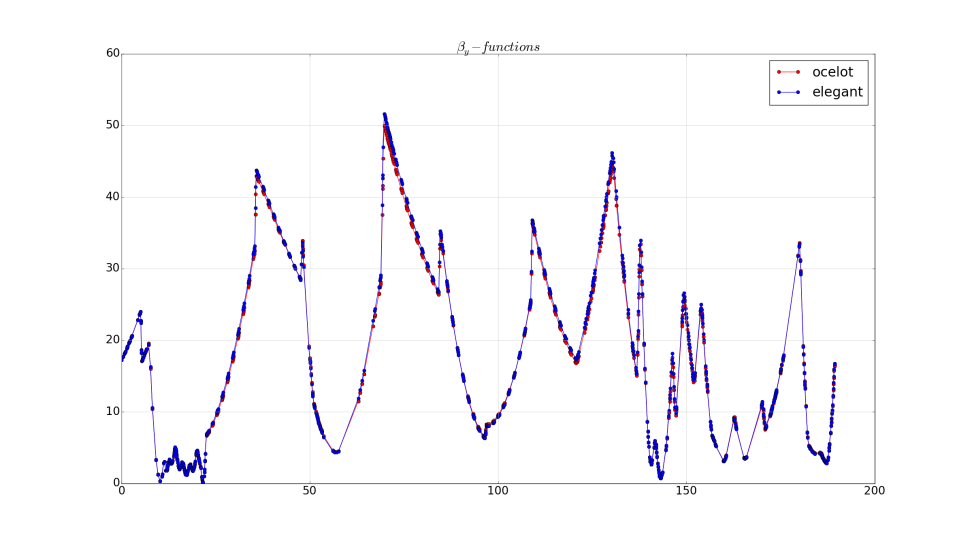 Cross-checking with Elegant: Current profile at the Start point
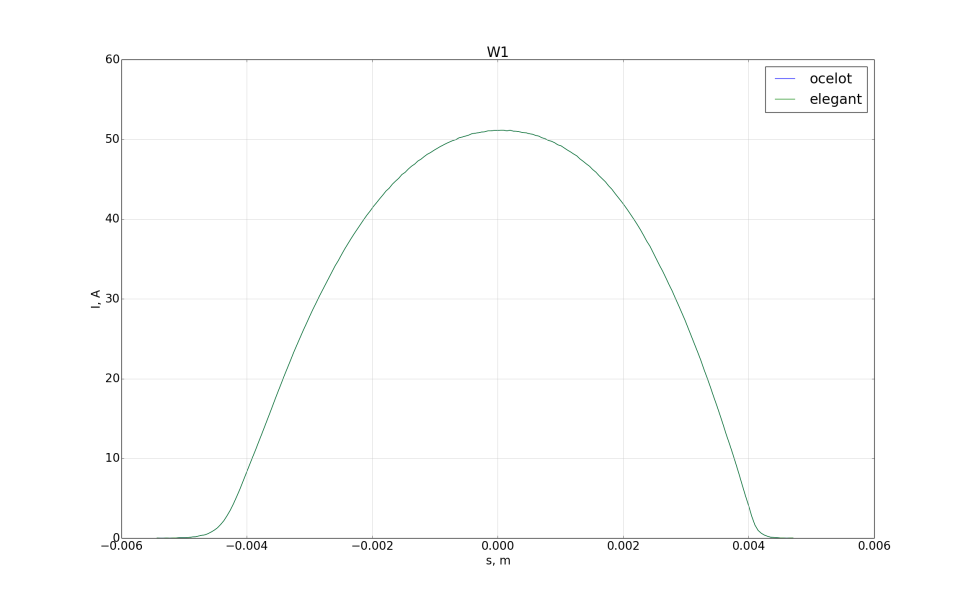 Cross-checking with Elegant: Current profile at the End point
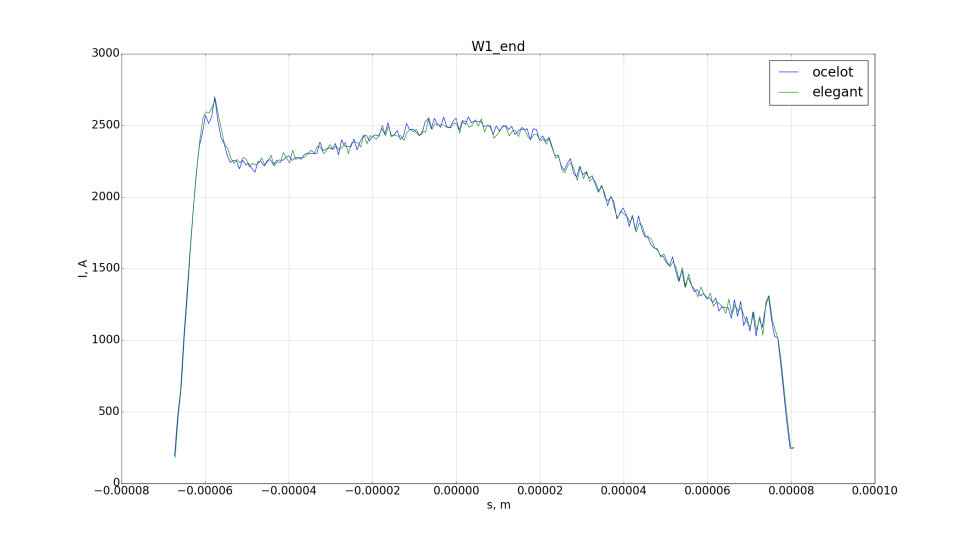 Using second order matrices
at the Start point of FLASH
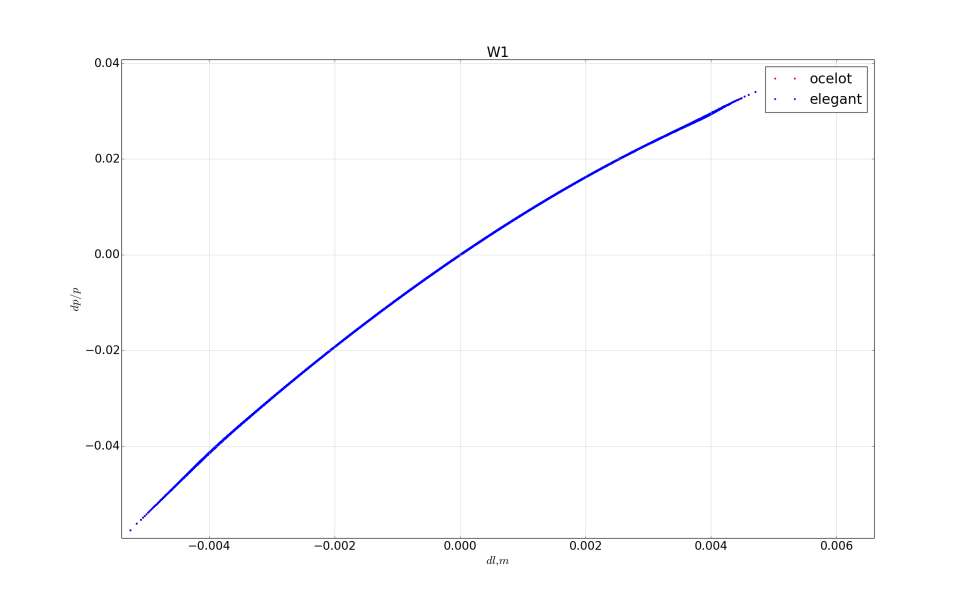 at the End point of FLASH
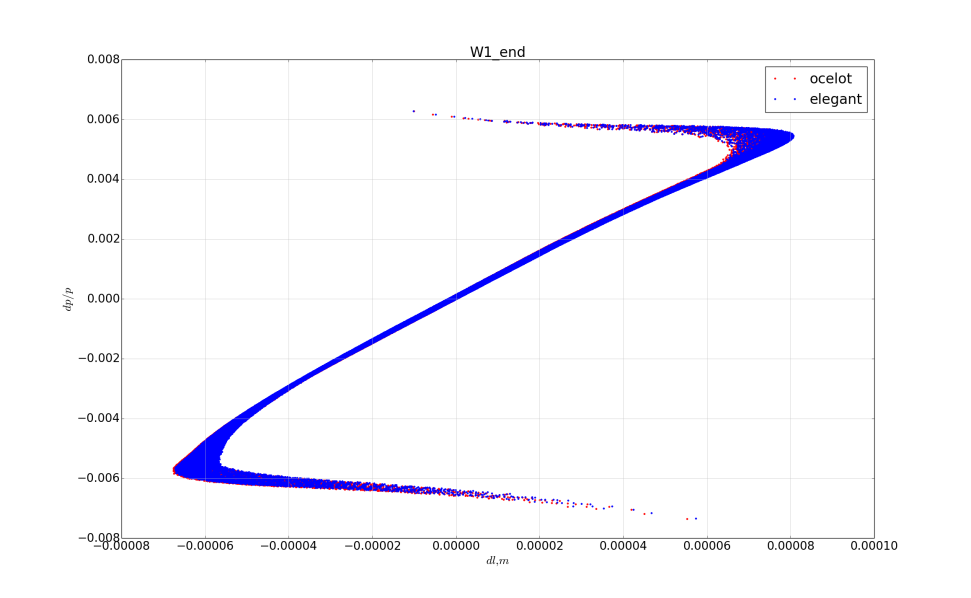 Future plans of development CPBD module
Add CSR effect in cooperation with DESY
Add wakefield effects in cooperation with DESY
Testing and further development symplectic tracking
Further development of matching module
Extending of empirical tuning by model-depending optimization
Creation of realistic model of accelerator
Visualization of changes during Ocelot optimization. 
Orbit steering 
Algorithm of strategy selection
Online model ?
Visualization of changes during Ocelot optimization
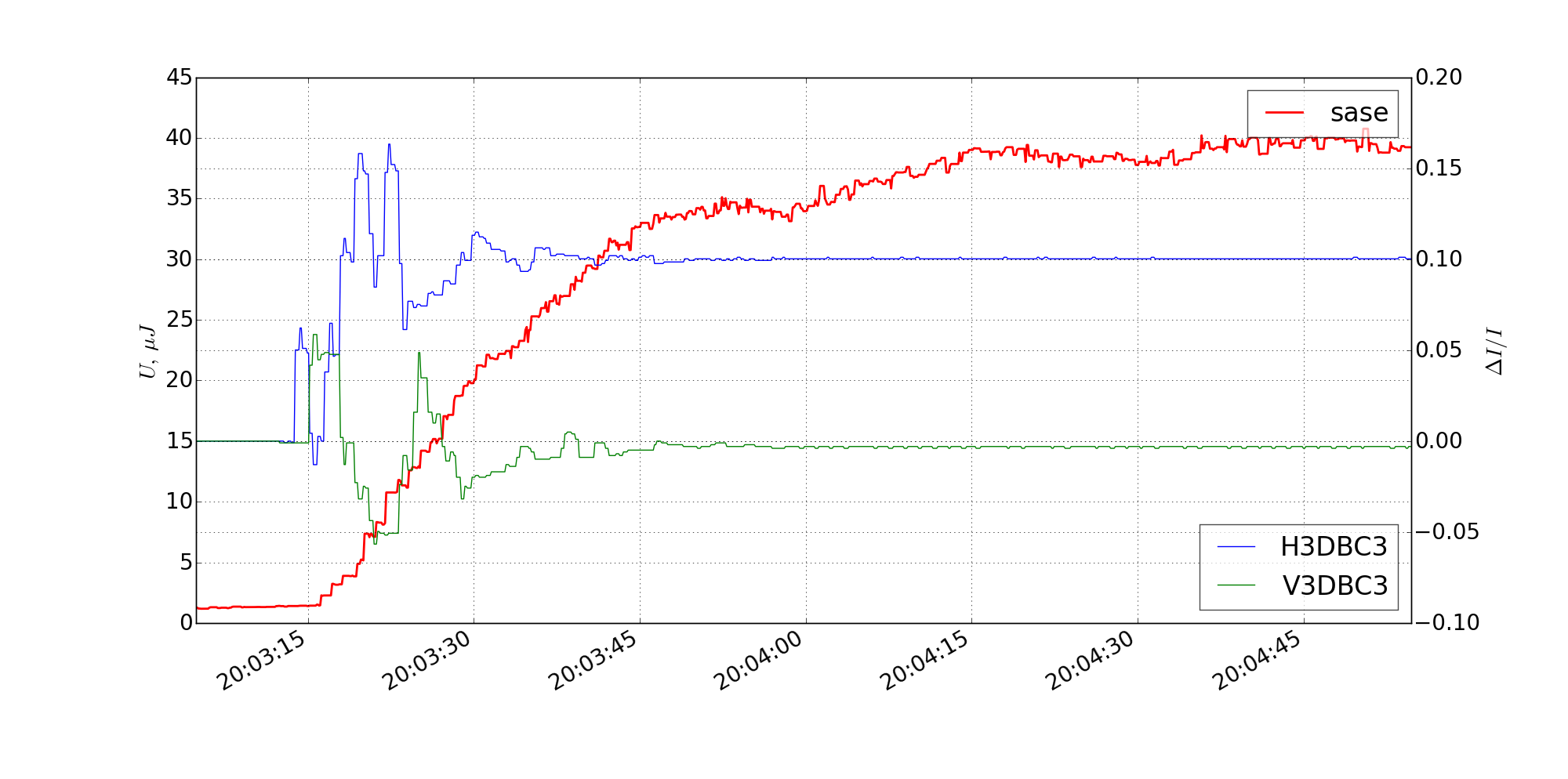 Using converter tpi2k() (@Mathias Vogt) can be calculated relative changes in beam trajectory and in optical functions
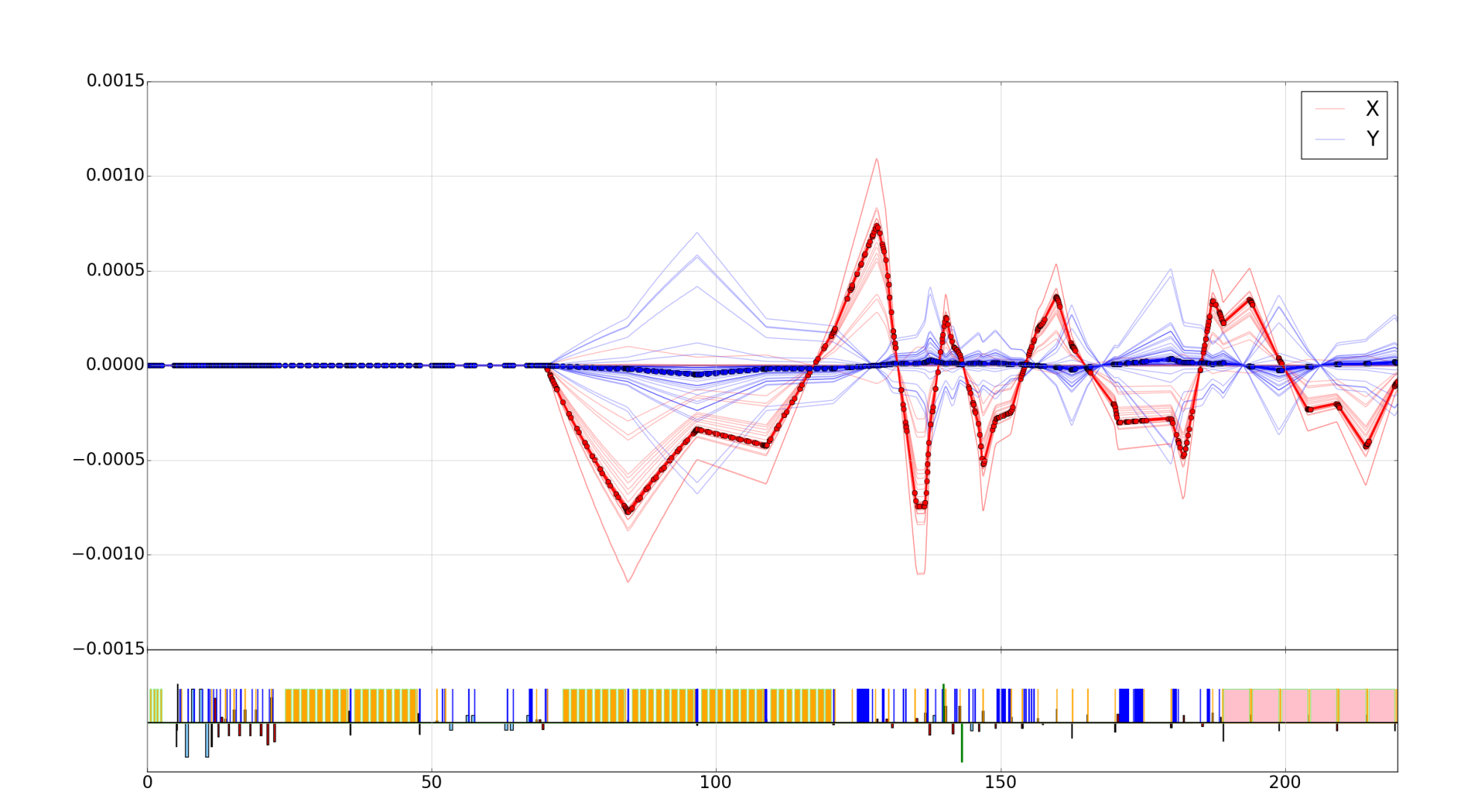 X/Y, m
S, m
Visualization of changes during Ocelot optimization
Using converter tpi2k() (@Mathias Vogt) can be calculated relative changes in beam trajectory and in optical functions (?)
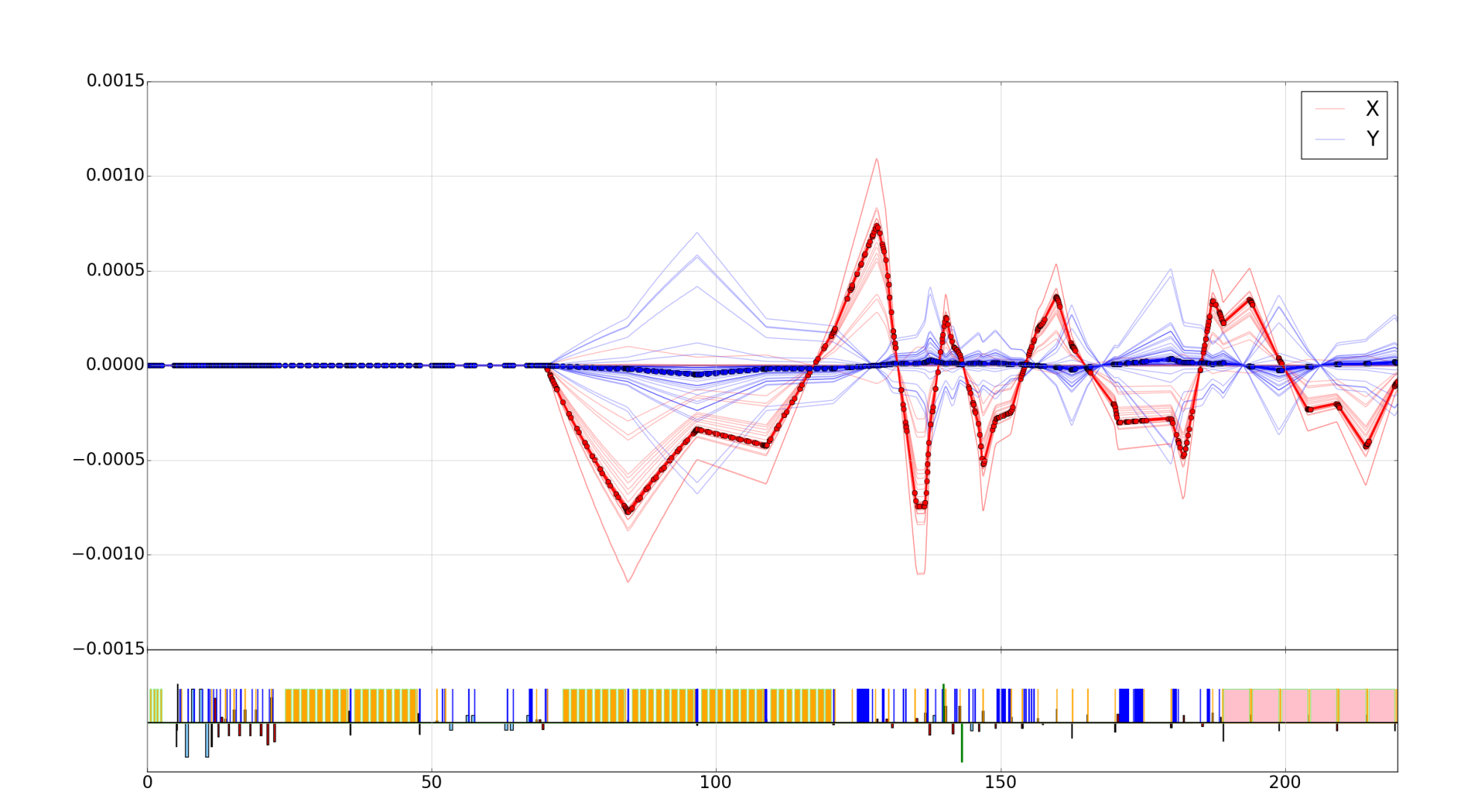 X/Y, m
S, m
It can give idea that problem was in horizontal direction
Orbit steering
Changing orbit in some point of the lattice to maximize SASE level.
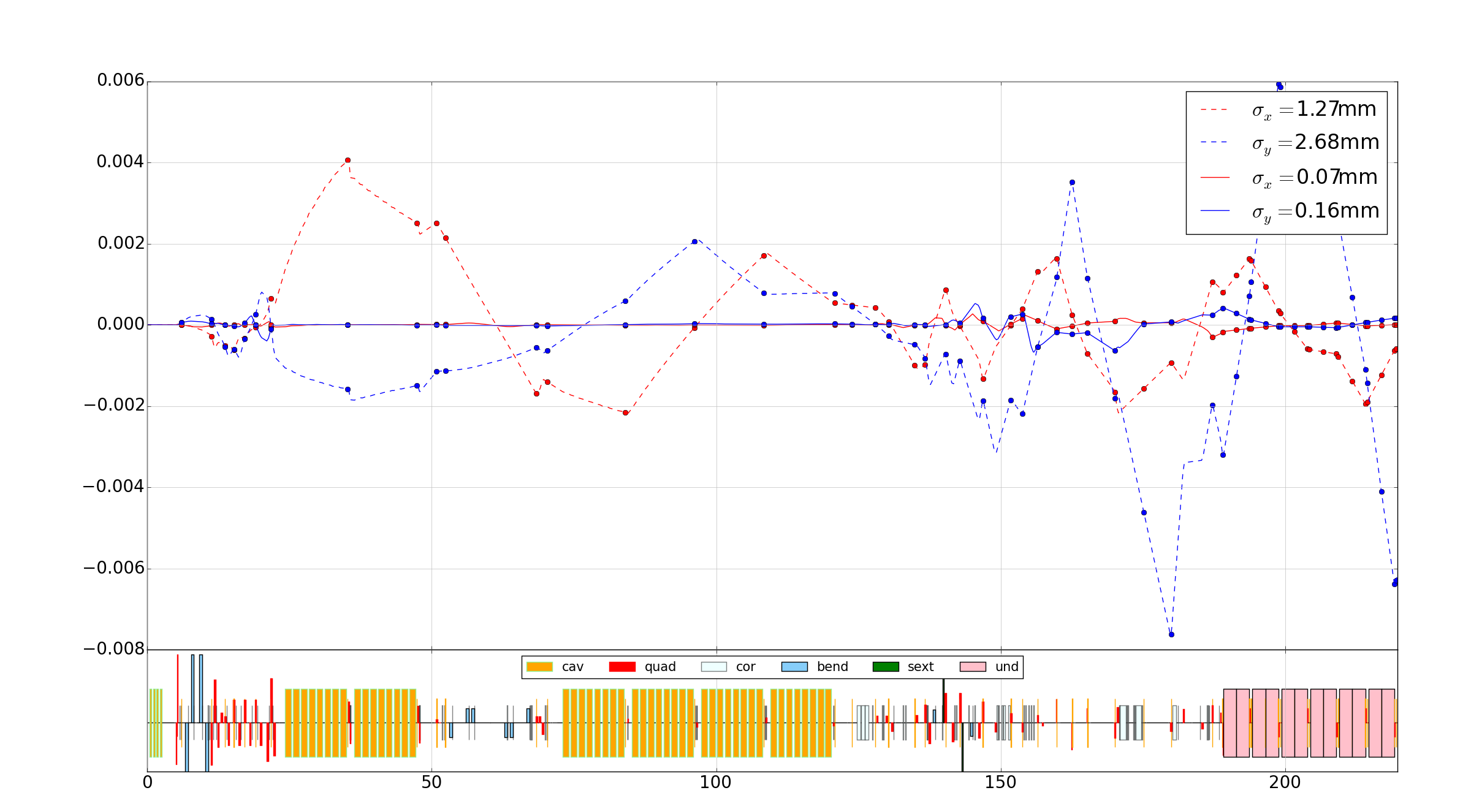 Algorithm of strategy selection
algorithm of strategy selection (statistical analysis)
corr. 1 – Nc
BLM
quad. 1 – Nq
SASE det.
sext. 1 – Ns
Optimizer
bend. 1 – Nb
Data Base of successful optimizations
Cavit. 1 - Ncv
Undul.
Online module
(orbit steering)
BPM 1 – Nb
Online model of accelerator ?
Used last optics file (MAD8 and Elegant)
Taken the amplitudes and phases of cavities from control system by PyDoocs
Taken quadrupoles currents from the control system and using tpi2k we got the strengths
And we got these beta functions…
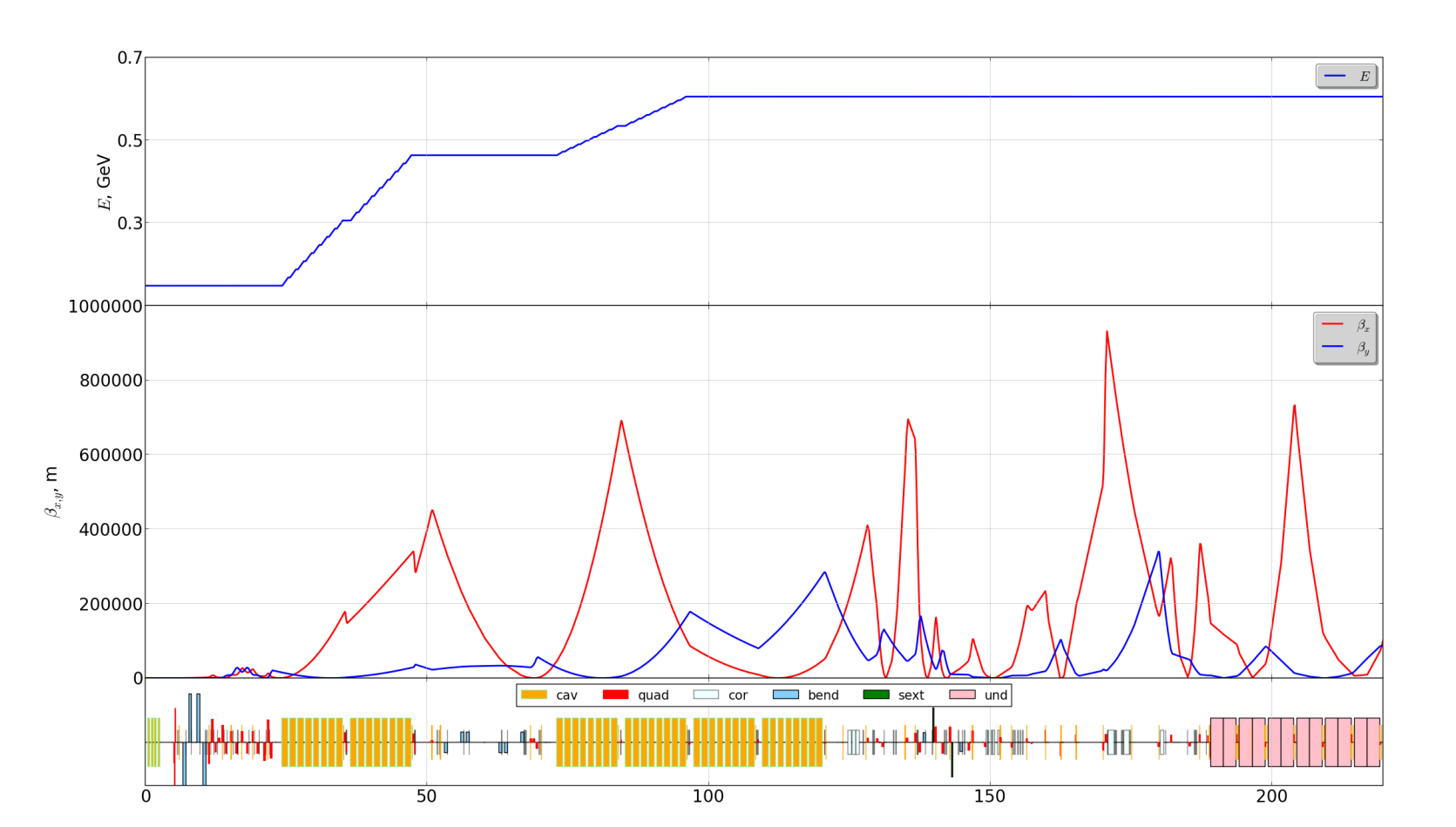 Reading real orbit and fitting beam trajectory
Horizontal plane
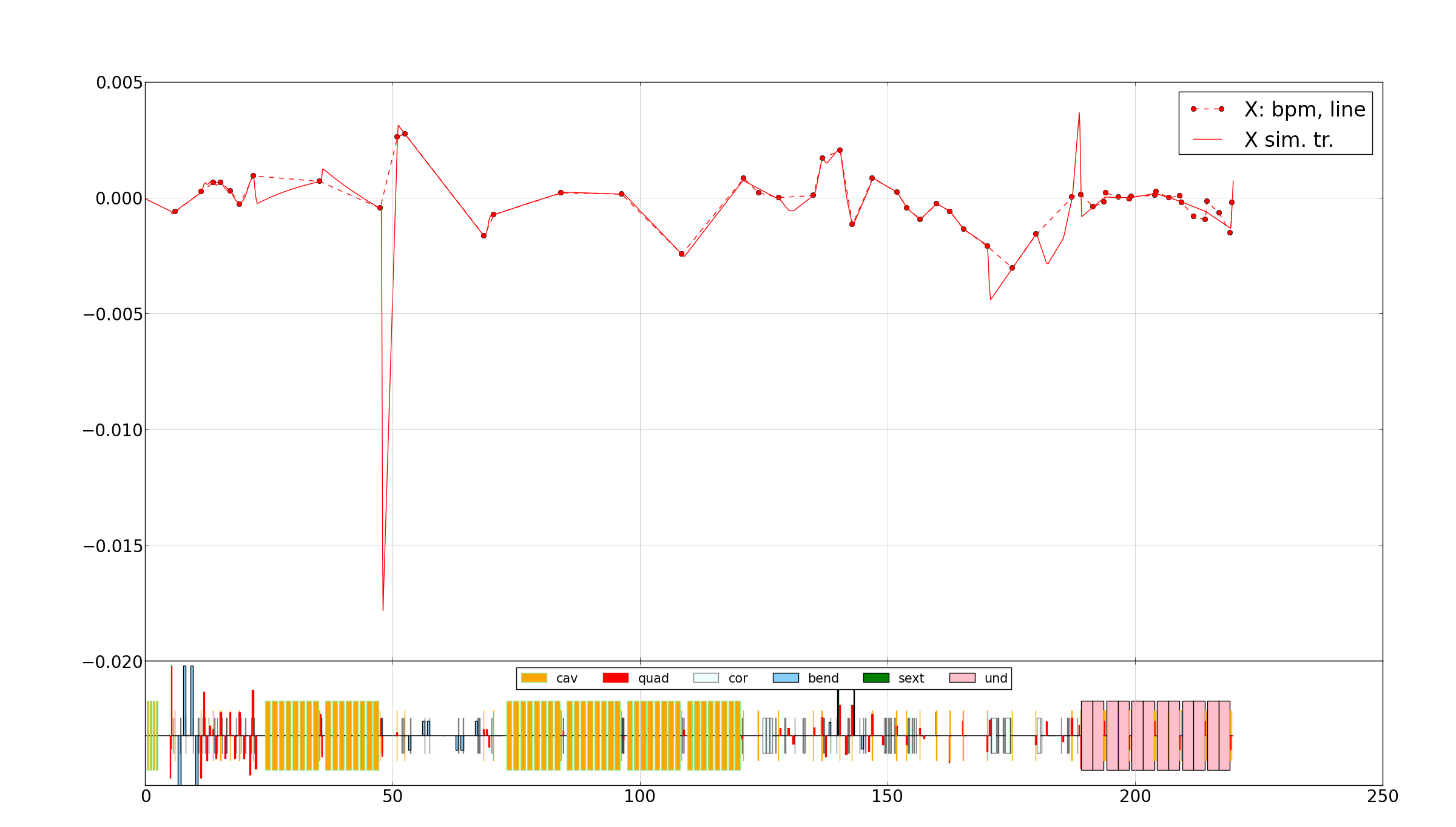 Reading real orbit and fitting beam trajectory
Vertical plane
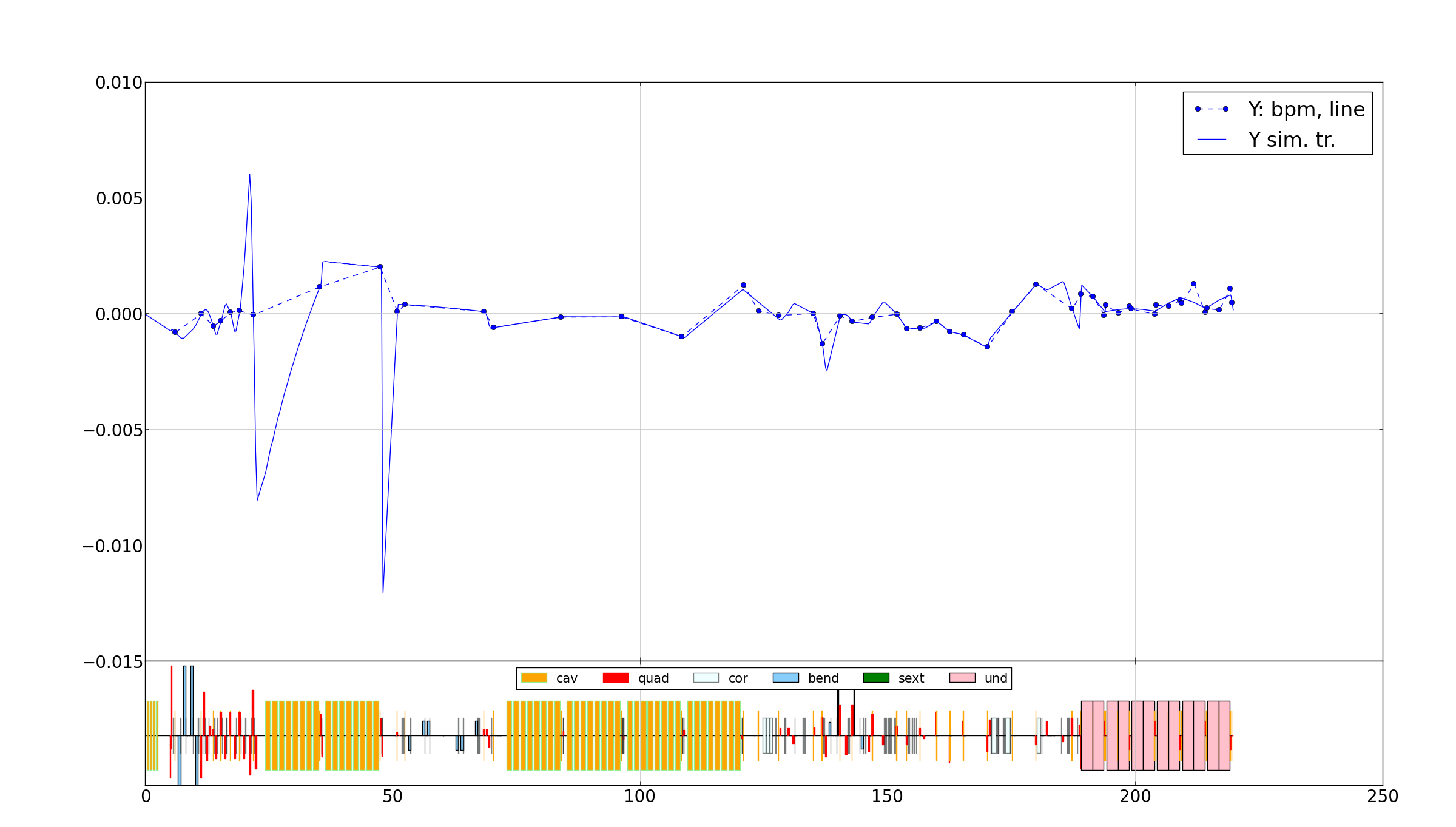 Reading real orbit and fitting beam trajectory
Quadrupole misalignments
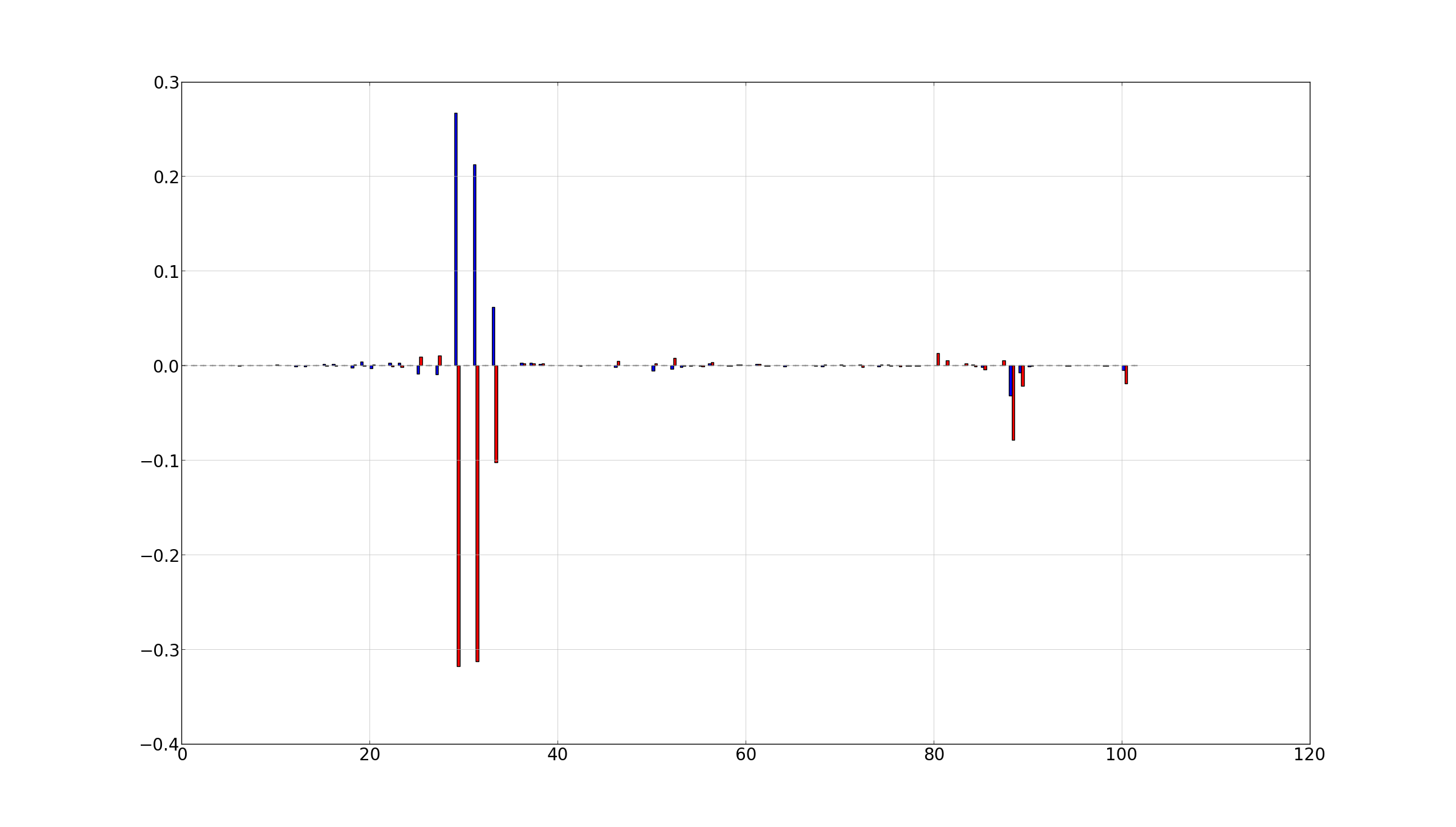 m
Creation of realistic and online model is not simple task.
Number of quads
Summary
On-line control python tools have been developed
Demonstrated automatic SASE tuning at FLASH and SLAC
Proposal for further FLASH beamtime to study more advanced tuning methods has been approved and further developments are ongoing
Implementation of GUI for FLASH/XFEL in progress (~02.2016)
Planning of further steps wrt. XFEL.EU is underway. The first step of optimization tool implementation  can be beam transmission tuning during commissioning.
R&D into more complex tuning methods are needed.
Even the simplest empirical tuning methods would bring significant advantage for facility availability.